Are Entrepreneurs Born or Made?
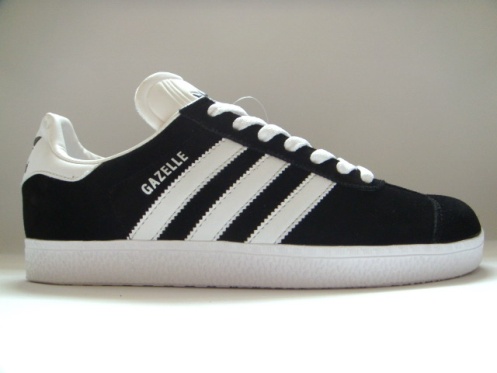 Entrepreneurs can develop skills through hard work and education.  Some people are born with certain attributes useful for an entrepreneur, but success also comes from hard work, understanding, and patience.
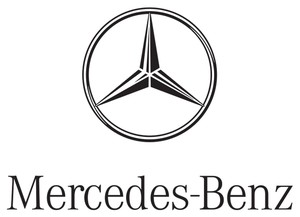 Successful entrepreneurs take careful calculated risks and will often try to share their ideas and risks with others.  Entrepreneurship is a stressful and demanding career, but the stress is often outweighed by the fact that entrepreneurs enjoy what they do and thrive on the flexible and innovative world of business.  They often have an extremely high level of job satisfaction.
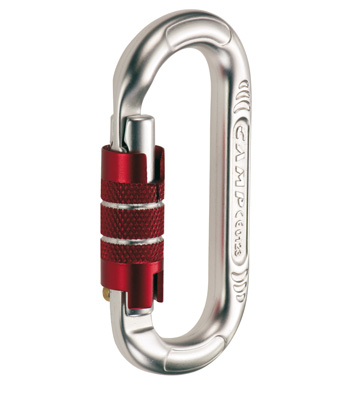 Starting a venture involves some risks and may even result in failure, but most successful entrepreneurial ventures are initiated by driven, talented people who are able to attract the right resources.
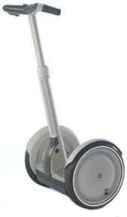 Although money is an important ingredient in the overall entrepreneurial venture, the entrepreneurial spirit is more readily satisfied by building an enterprise than simply by making money.  The desire to transform a dream into reality is what always drives the entrepreneurial spirit.
Entrepreneurs 
are both Born and then Made Better
SELF TEST-Give these a try. There are 2 sites, try both.
http://potentielentrepreneur.ca/client/QuestionnaireNewSection1En.asp
http://www.mvp.cfee.org/en/selfassessisentforme.html
BDC Questionnaire
Motivations
Need for Success
Need  for Power/Control
Need for Challenge
Need for freedom/Self sufficiency
Aptitudes
Determination
Self-Control
Resistance to stress
Creativity/imagination
Attitudes
Perception of Destiny
Action oriented